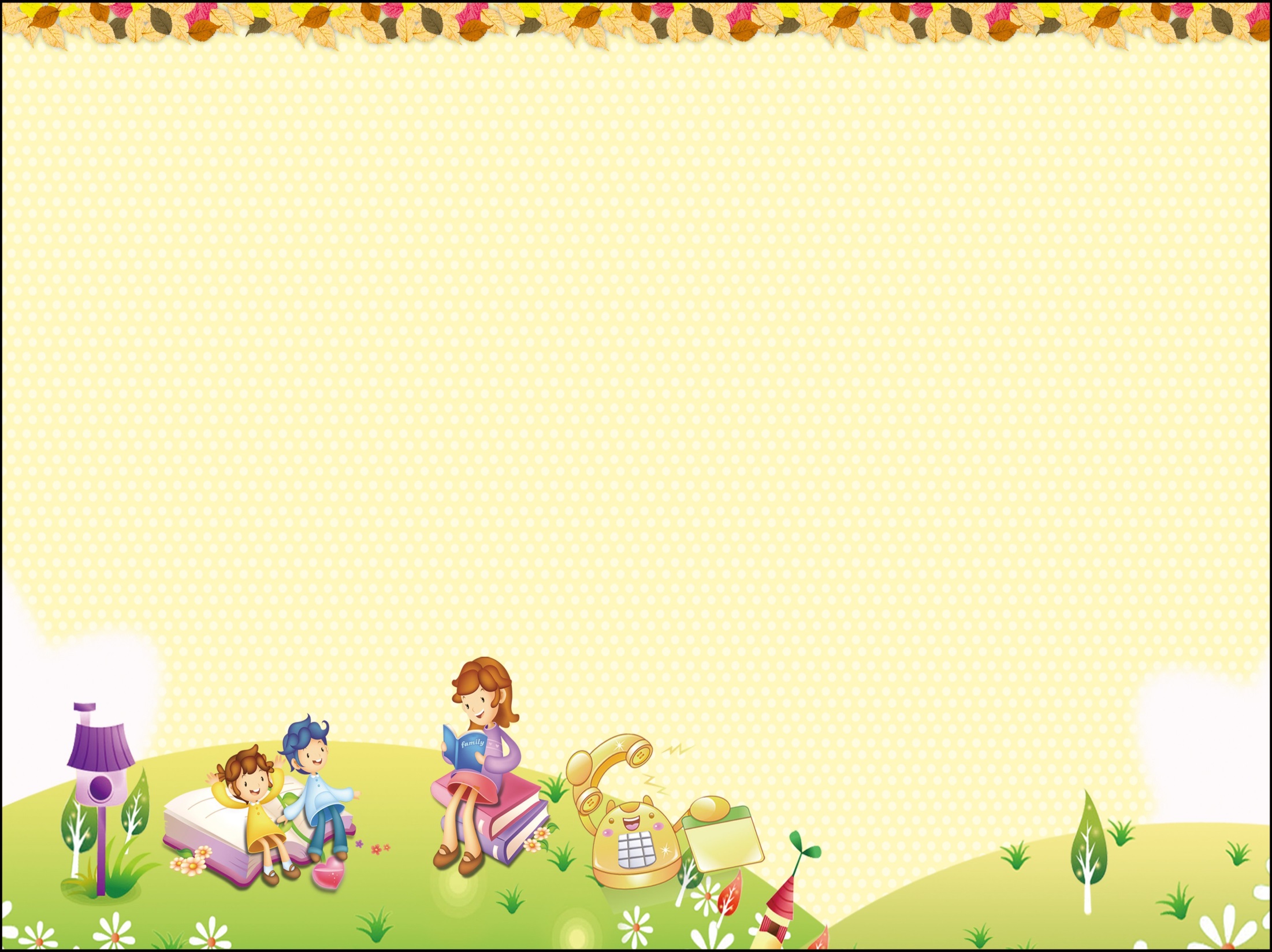 Муниципальное автономное образовательное учреждение детский сад № 3 «Светлячок»
Логопедическая работа в детском саду
Учитель – логопед Багина А.А.
Кировград
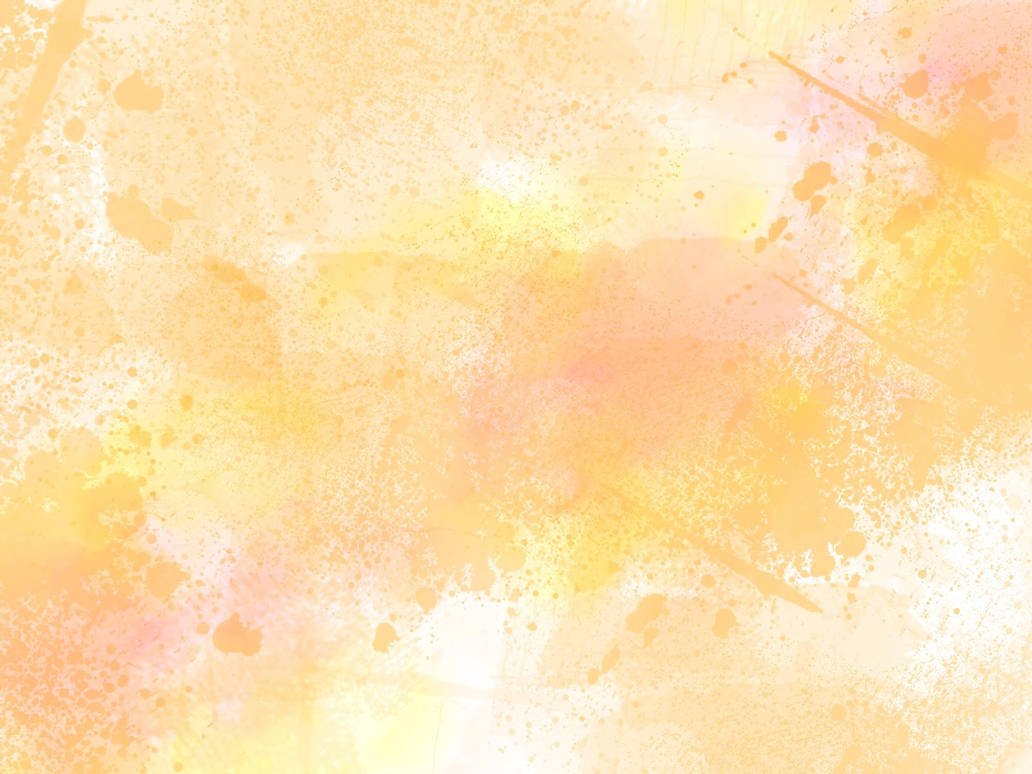 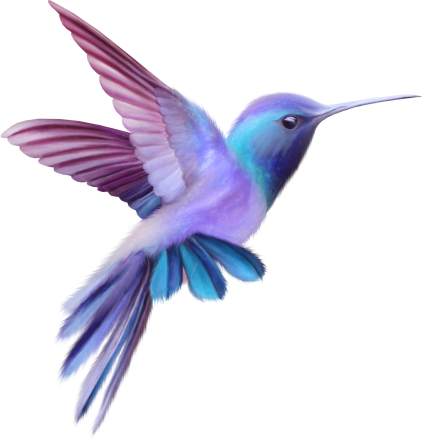 Прекрасна речь, когда она как ручеек, 
Бежит среди камней чиста, нетороплива,
И ты готов внимать ее поток
И восклицать: «О, как же ты красива!»
                                                    Е.Щукина
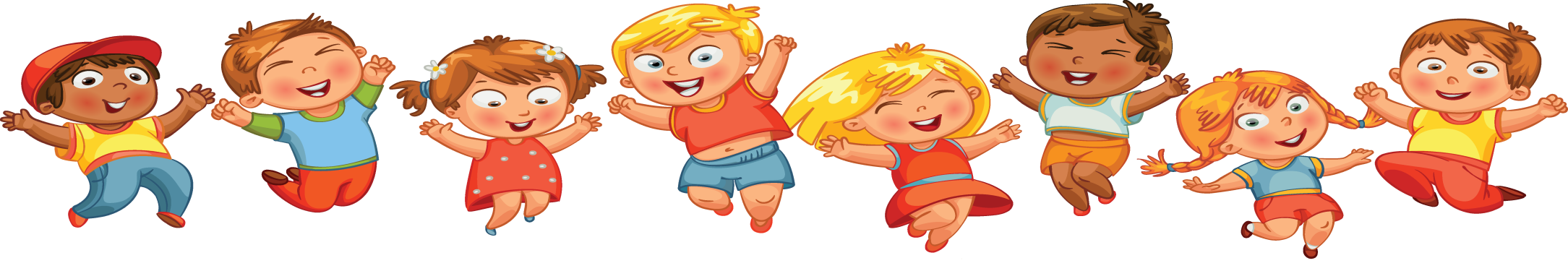 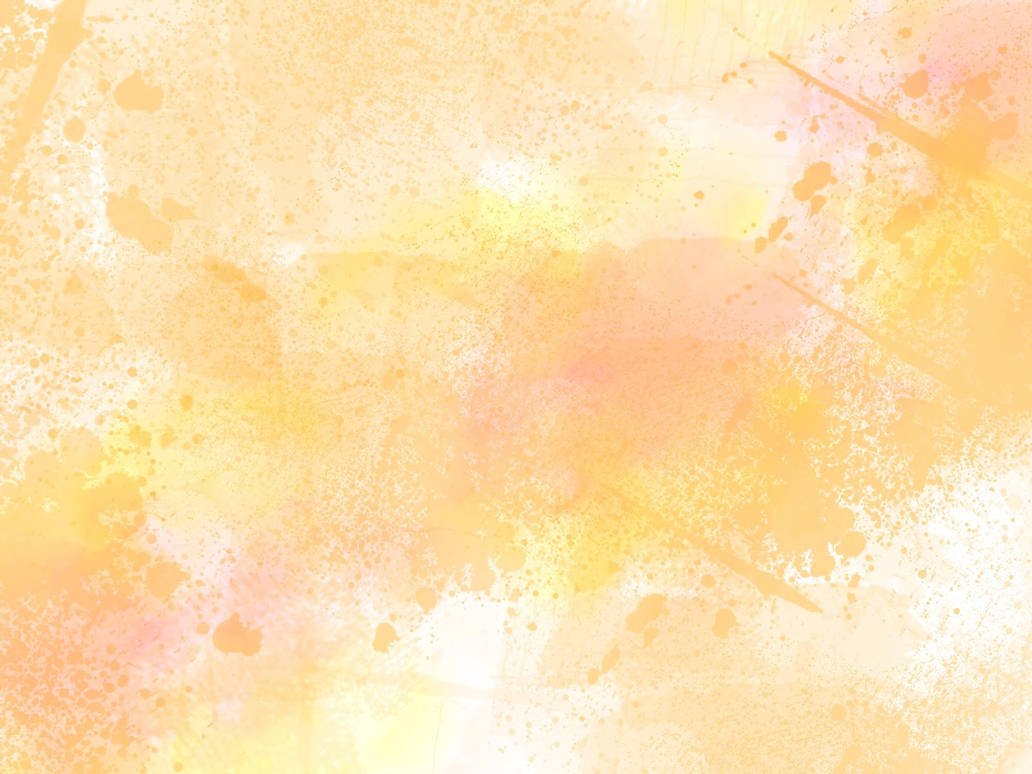 Направления работы логопеда в детском саду
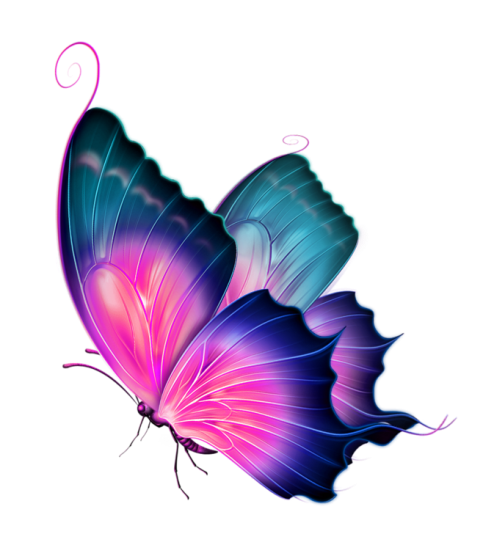 мониторинговое
Коррекционно-развивающее
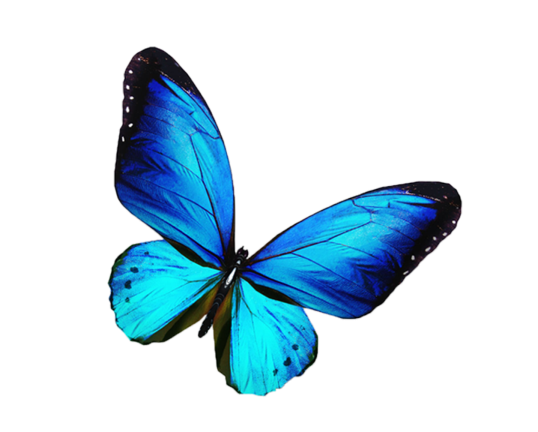 профилактическое
Информационно-методическое
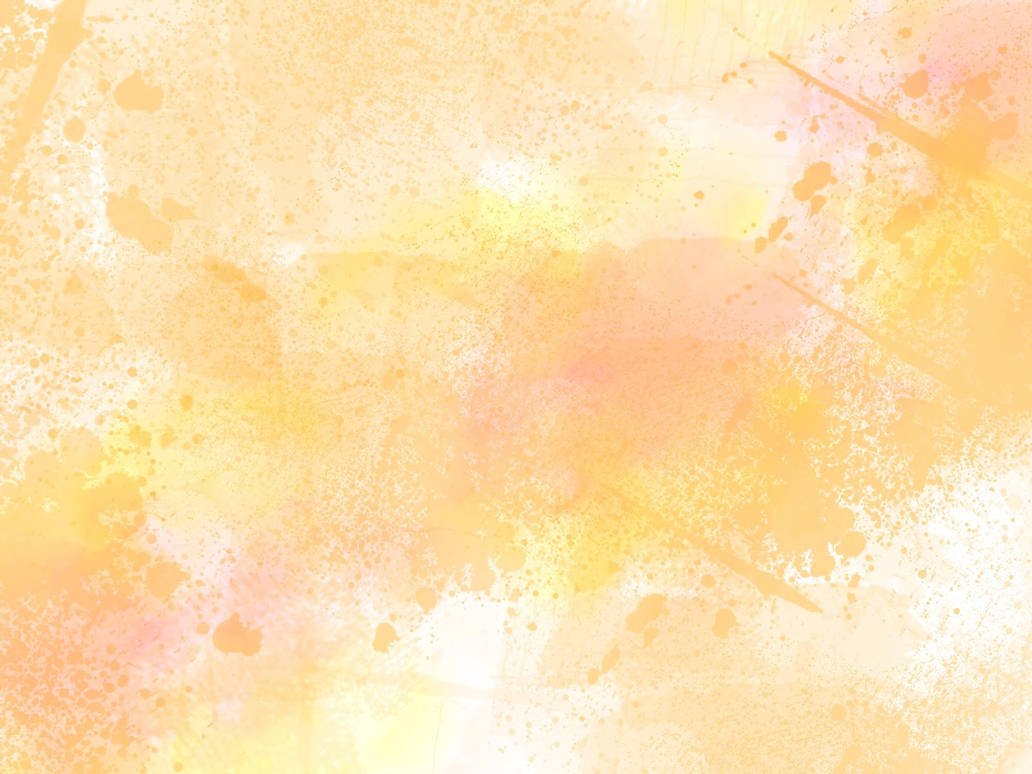 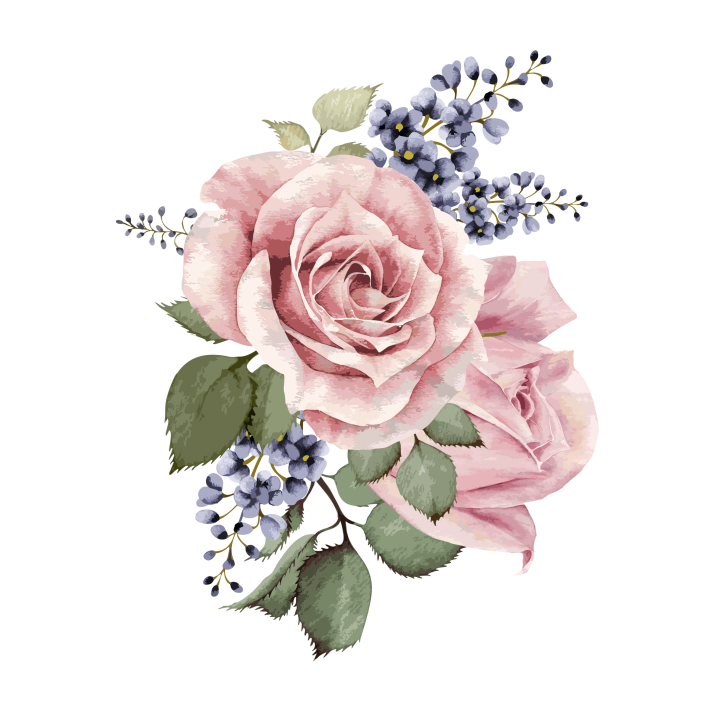 Цель логопедической работы – воспитание у детей правильной, четкой, умеренно-громкой, выразительной речи с соответствующим возрасту словарным запасом и уровнем развития связной речи
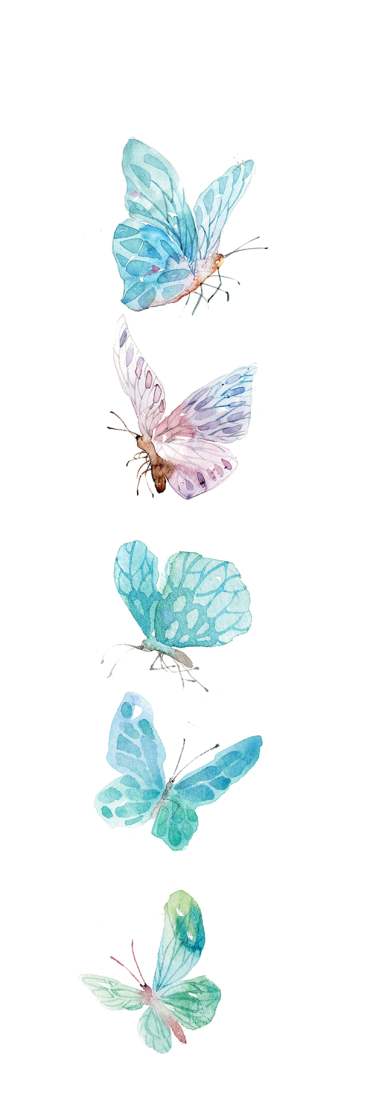 Задачи:
Осуществлять работу, направленную на максимальную коррекцию отклонений в развитии у воспитанников с нарушением речи.
Формировать родительскую компетентность в вопросах преодоления речевых нарушений у детей.
Консультировать педагогических работников образовательного учреждения по применению специальных методов и приемов оказания помощи детям, имеющим речевые дефекты речи.
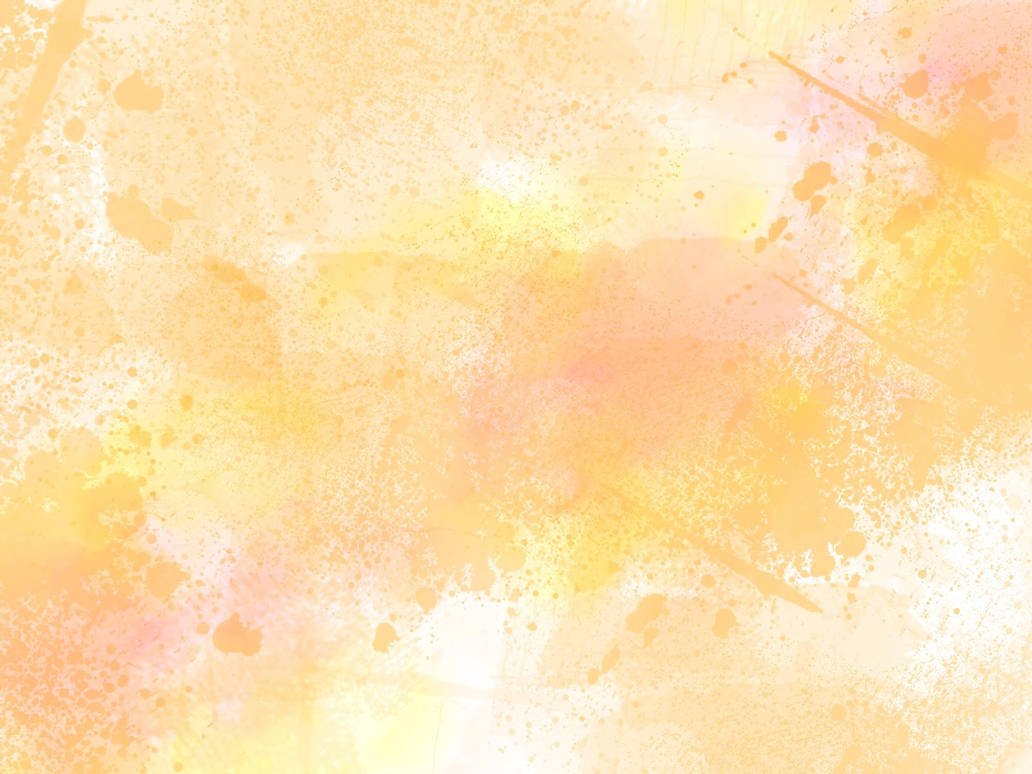 Организация логопедической работы
Продолжительной учебной недели – 5 дней. 

Обучение на занятиях – основная форма коррекционно-воспитательной работы с детьми. 
Программой предусмотрено три типа занятий: индивидуальные, подгрупповые, фронтальные.
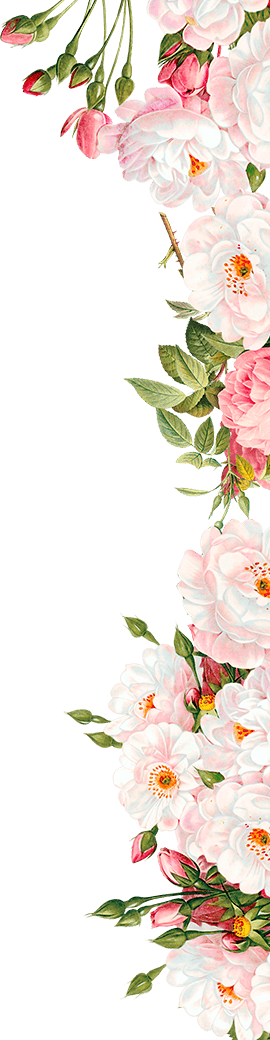 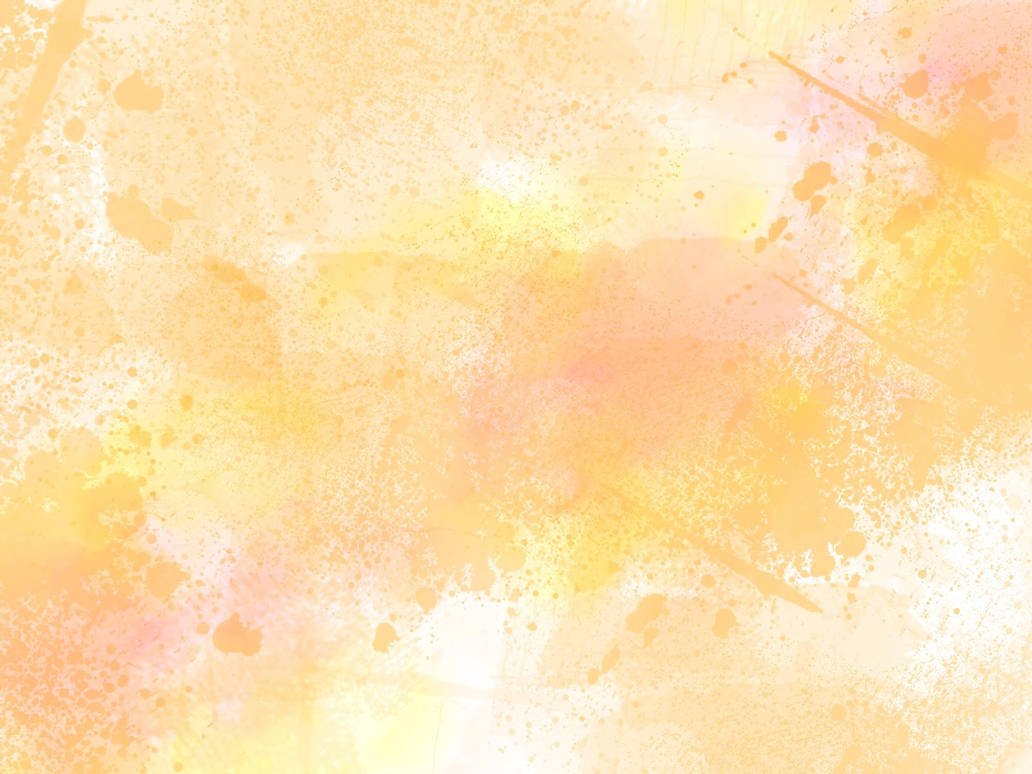 Индивидуальные занятия

Задачи: научить ребенка овладеть правильной артикуляцией каждого изучаемого звука и автоматизировать его в разных облегченных фонетических условиях, то есть – изолированно, в слоге, в словах.
Подгрупповые занятия

Основная цель подгрупповых занятий  - воспитание навыков коллективной работы. Состав подгрупп меняется по усмотрению логопеда в зависимости от динамики дошкольников в коррекции произношения.
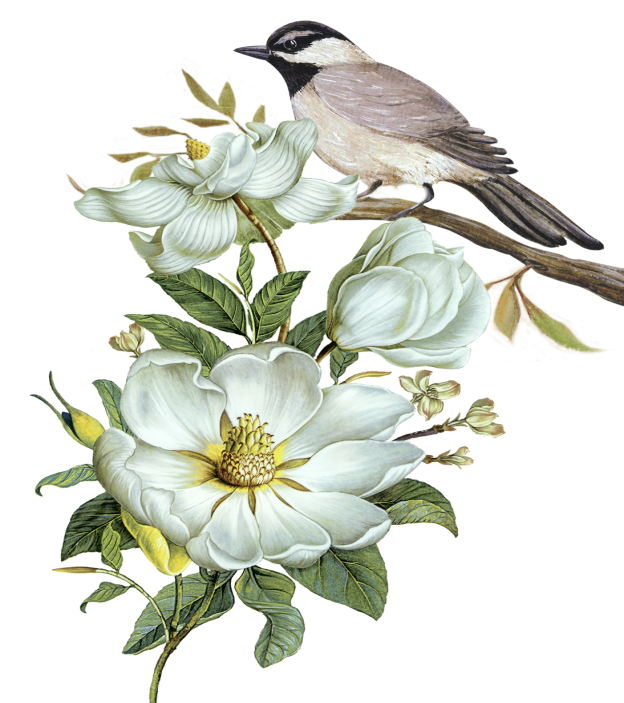 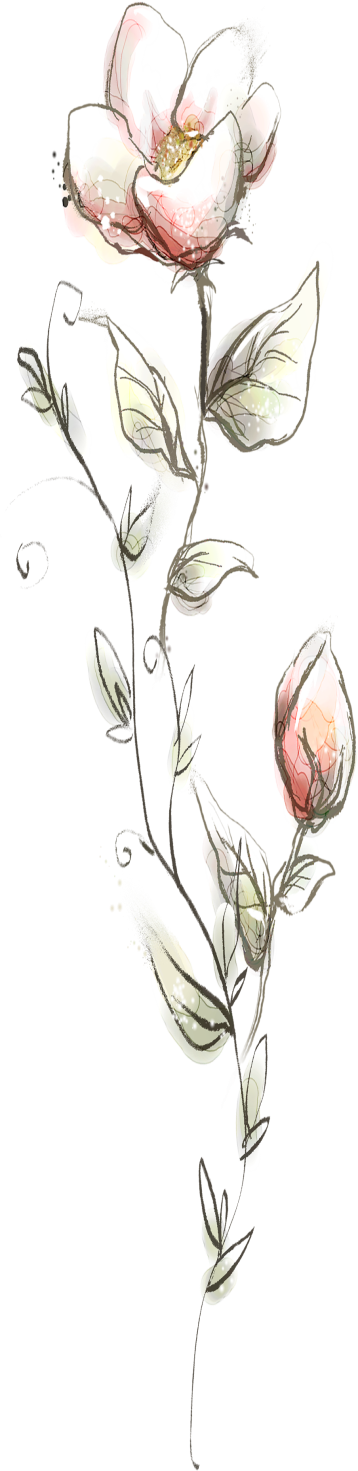 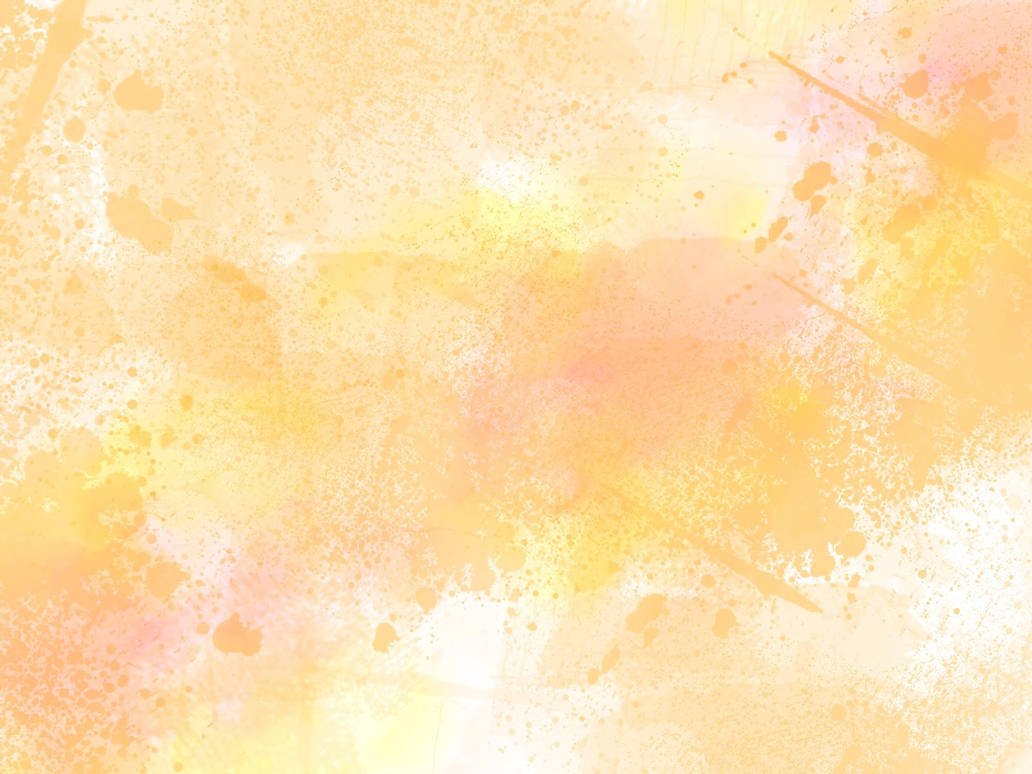 Фронтальные занятия
Фронтальные занятия проводятся в утренние часы, их количество зависит от периода обучения.
Предусматривают усвоение произношения звуков и активное использование их в различных формах самостоятельной речи.
Одновременно обеспечивают дальнейшее расширение речевой практики детей в процессе ознакомления с окружающим миром.
Предоставляют ребенку благоприятные условия для ознакомления с родным языком.
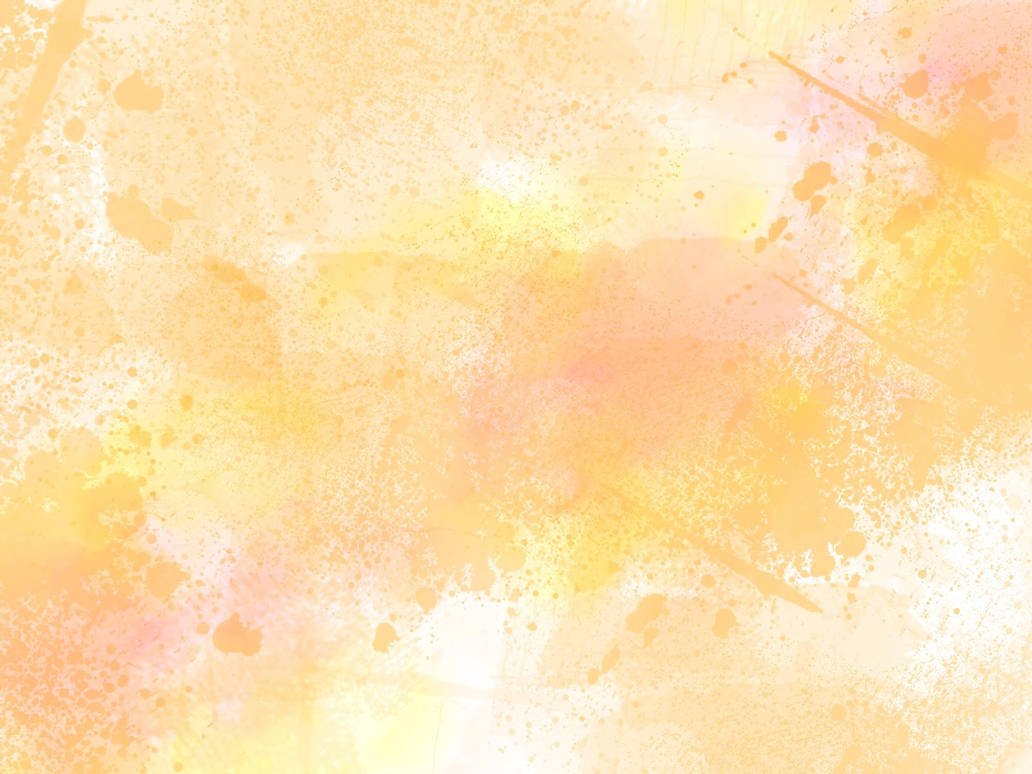 Задачи коррекционного обучения.
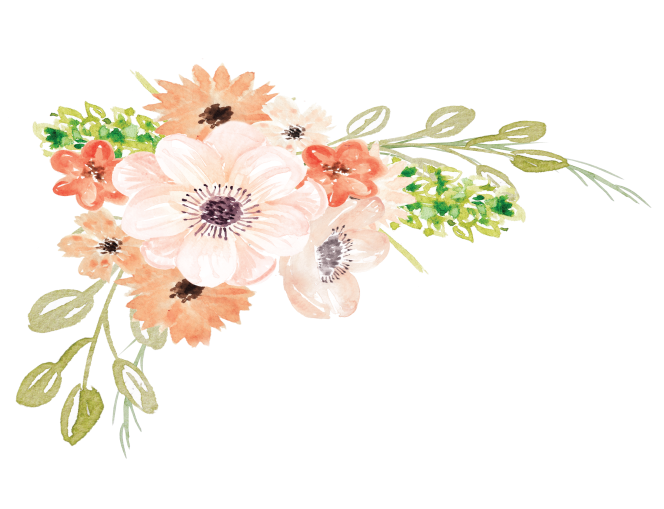 Развивать психические процессы: память, внимание, мышление.
Обогащать, уточнять и активизировать словарный запас по лексическим темам.
Работать над усвоением грамматических средств  языка.
Развивать фонематические процессы: фонематический слух и фонематическое восприятие.
Формировать правильное звукопроизношение.
Развивать связную речь.
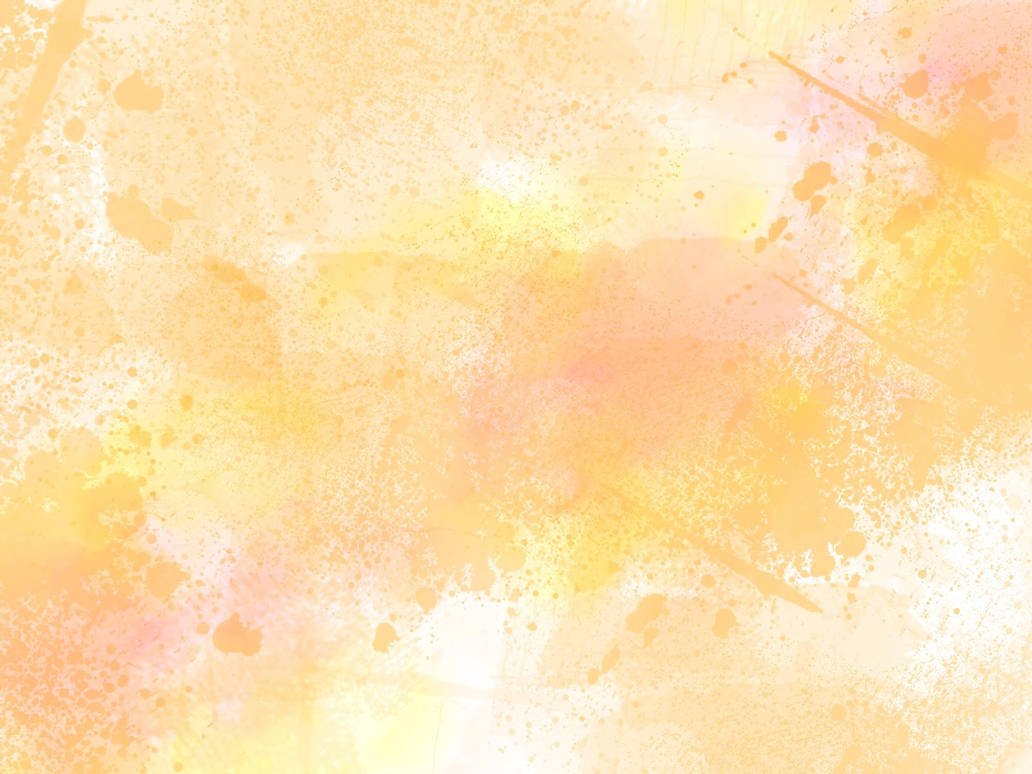 Взаимодействие логопеда и воспитателя
Планирование работы совместно с логопедом
Обогащение речевой практики детей в процессе режимных моментов
Занятия по развитию речи
Интегрированная взаимосвязь в работе логопеда и воспитателя
Осуществление воспитателя связи логопеда с родителями
Коррекционная работа воспитателя над речью детей в процессе занятий по изодеятельности и математике
Тетрадь взаимосвязи логопеда с воспитателем